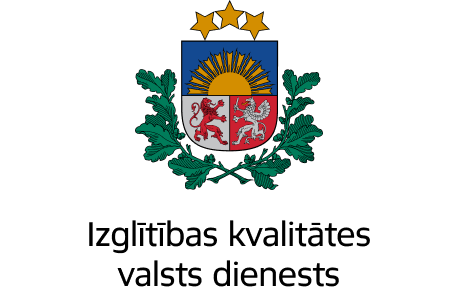 Personu ar funkcionāliem traucējumiem vides, pakalpojumu un informācijas piekļūstamības veicināšanas darba grupas sanāksme Nr.5
Izglītības iestāžu piekļūstamība un iekļaujošs mācību process IKVD kontekstā
Kvalitātes novērtēšanas departamenta direktors Rolands Ozols
30.08.2022.
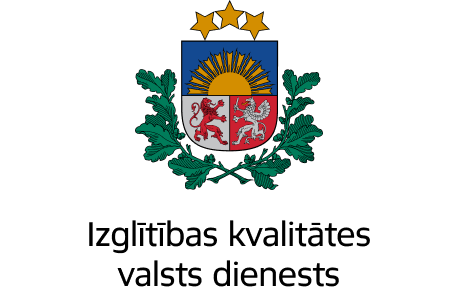 Izglītības kvalitātes valsts dienesta kompetence
Dienests veic izglītības iestāžu pieejamības novērtēšanu vispārējās un profesionālās izglītības iestāžu akreditācijas procesa, un pirmsskolas izglītības iestāžu vadītāju profesionālās darbības novērtēšanas ietvaros, kā arī gadījumos, kad tiek saņemts un izskatīts iesniegums par problēmsituācijām saistībā ar pieejamības jautājumiem.
Dienests saņem informāciju par pieejamības novērtēšanas rezultātiem akreditācijas ekspertu komisijas ziņojumā, kurā atspoguļoti iegūtie dati un informācija atbilstoši metodikai un izglītības kvalitātes līmeņu aprakstiem, kas noteikti 2022.gada 13.janvāra iekšējos noteikumos Nr.1D-03e/2 “Vadlīnijas izglītības kvalitātes nodrošināšanai vispārējā un profesionālajā izglītībā” un to 1.pielikumā.
Izglītības iestāžu novērtēšanu veic kvalitātes dienesta sagatavoti 104 akreditācijas eksperti (tai skaitā 78 vispārējās izglītības iestāžu eksperti, 12 pirmsskolas izglītības eksperti, 12 kvalitātes dienesta darbinieki) un 273 nozaru eksperti (tai skaitā 119 profesionālās izglītības nozaru eksperti un 154 profesionālās ievirzes izglītības nozaru eksperti).
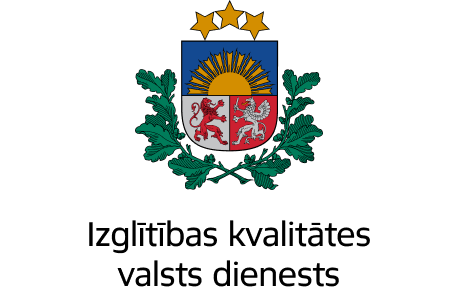 Izglītības iestāžu novērtēšana I
akreditācijā un pašvērtēšanā tiek iesaistītas visas tieši izglītības procesā iesaistītās mērķgrupas, tai skaitā izglītojamie ar invaliditāti un viņu vecāki;
tiek izmantotas tādas metodes kā intervijas, sarunas, fokusgrupu diskusijas un situāciju analīzes ar izglītības procesā tieši un netieši iesaistītajām mērķgrupām; izglītības iestādes apskate klātienē; izglītojamo, pedagogu un vecāku aptaujāšana; izglītības iestādes pašnovērtējuma ziņojuma un tīmekļa vietnē pieejamās informācijas analīze, pieejamo dokumentu analīze; izglītojamo vecāku iesaiste, aicinot aktualizēt viņiem būtiskus jautājumus;
akreditācijas laikā tiek noskaidrots, vai izglītības iestādē ir izglītojamie ar invaliditāti, kā tiek nodrošināts atbalsts un kā tiek nodrošināta izglītības iestādes pieejamība.
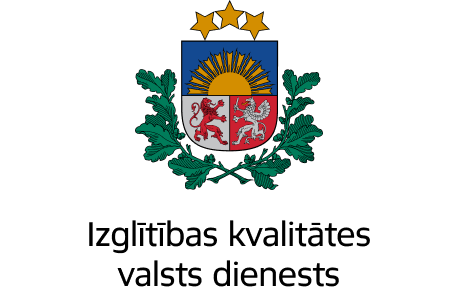 Izglītības iestāžu novērtēšana II
Kvalitātes dienesta īstenotajās akreditācijās un izglītības iestāžu pašvērtēšanā pieejamības kontekstā tiek novērtēti trīs galvenie aspekti: fiziskās vides pieejamība, izglītības pakalpojuma pieejamība un piedāvātā pakalpojuma kvalitāte, tostarp atbalsta pakalpojumu pieejamība.
Atbilstoši metodikai akreditācijā pie izglītības kvalitātes kritērija “Pieejamība” tiek novērtēti šādi rezultatīvie rādītāji:
izglītības iestādes izpratne par faktoriem, kuri ietekmē izglītības pieejamību (3.1.1.);
izglītības vides pieejamība un izglītības programmas pielāgošana izglītojamiem ar speciālām vajadzībām (3.1.2.);
izglītības iestādes iespēju un piedāvājuma ietekme uz iespējām nodrošināt augstu izglītības kvalitāti (3.1.3.);
izglītības iestādes rīcība priekšlaicīgas mācību pārtraukšanas risku mazināšanā (3.1.4.);
izglītības iestādes piedāvātās iespējas izmantot dienesta viesnīcu un/vai internātu (3.1.5.);
izglītības iestādes rīcība, izvērtējot nepieciešamību licencēt speciālās izglītības programmu. (3.1.6., izvērtēšana tiks sākta ar 2023./2024.māc.g.).
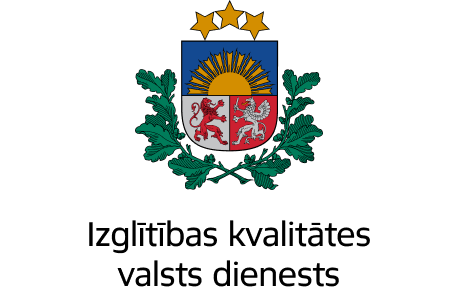 Iekļaujošas izglītības plašāku īstenošanu ietekmē:
atbalsta personāla trūkums izglītības iestādēs;
dibinātāju (pamatā pašvaldības) izvēle koncentrēt speciālās izglītības piedāvājumu noteiktās izglītības iestādēs to teritorijā, kur tiek nodrošināts pilnvērtīgs atbalsta personāla pakalpojums;
izglītojamo vecāki, kuri mēdz apzināti izvairīties no speciālās izglītības koda piešķiršanas viņu bērnam;
akreditācijas laikā veikto mācību stundu un nodarbību novērojumos atklātā plašā nepieciešamība pilnveidot izglītības iestāžu darbību didaktiski un metodiski;
nepieciešamība turpināt palielināt izglītības iestāžu piekļūstamību un dažādu atbalsta materiālu sagatavošanu.